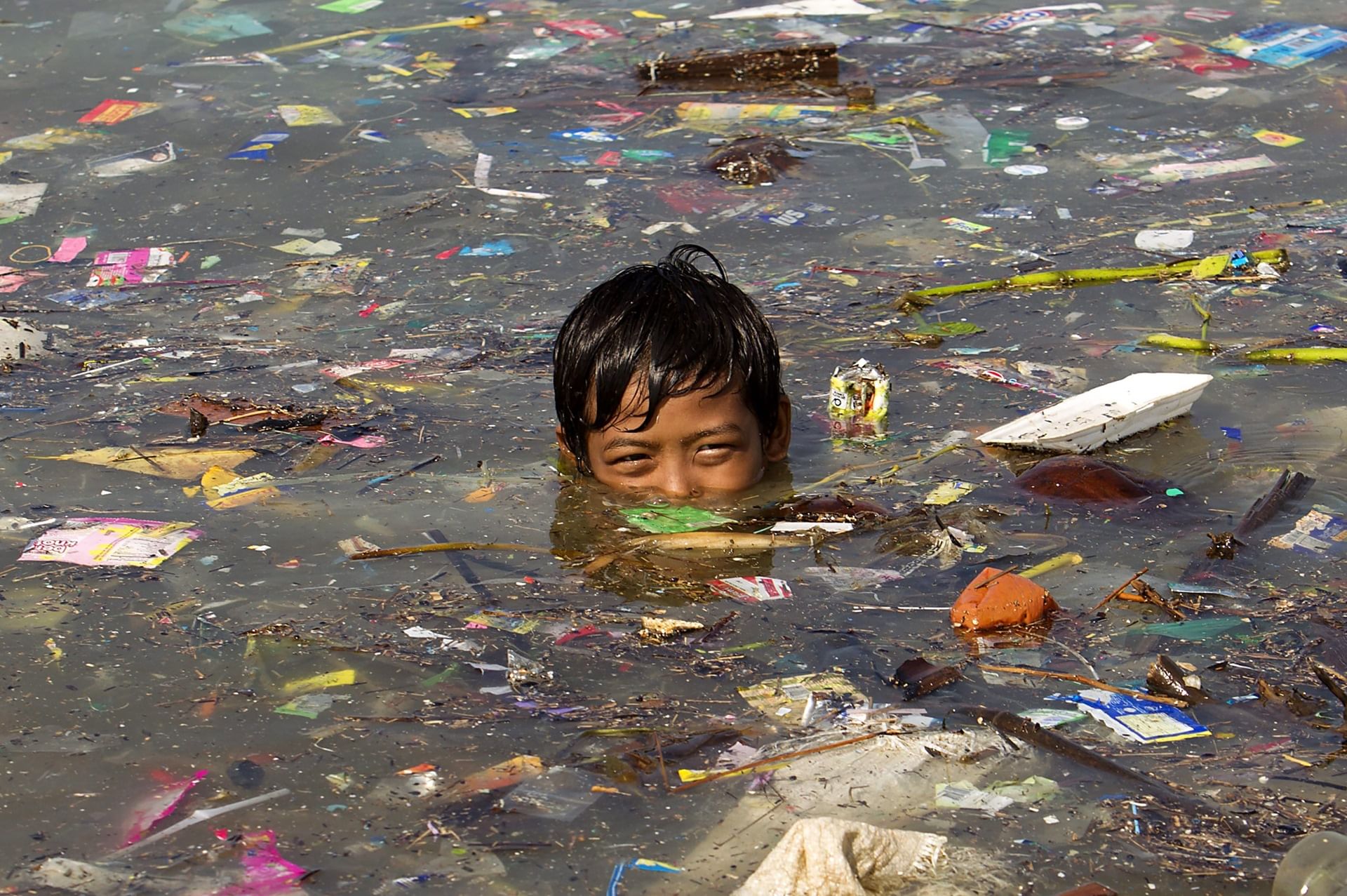 Эколого-экономическое развитие территорий.
НАУЧНЫЙ СЕМИНАР. МГУ им. М.В. Ломоносова, экономический факультет
Морозов В.А. профессор кафедры философии и методологии экономики
[Speaker Notes: 1]
Антропогенные факторы загрязнения окружающей среды
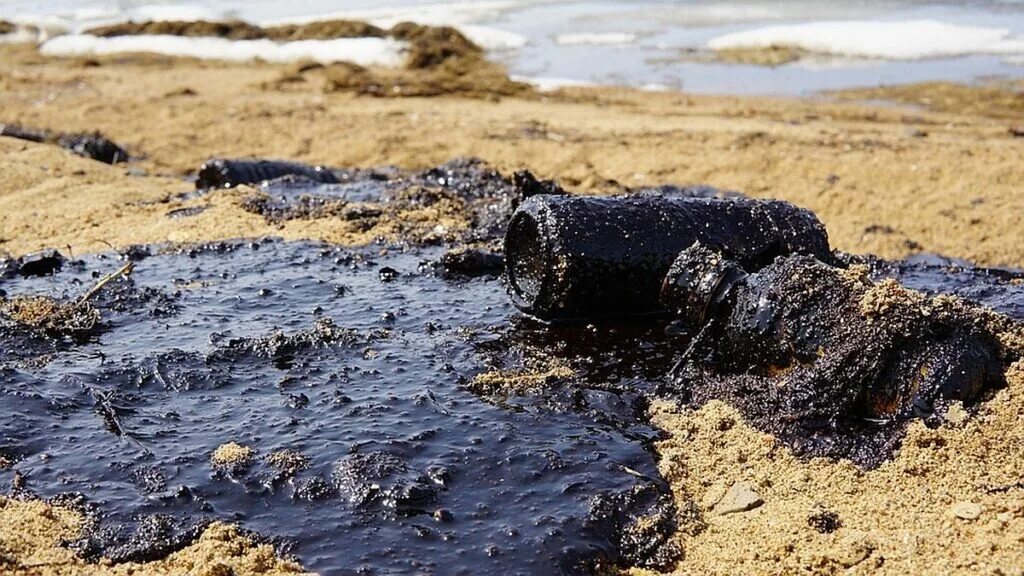 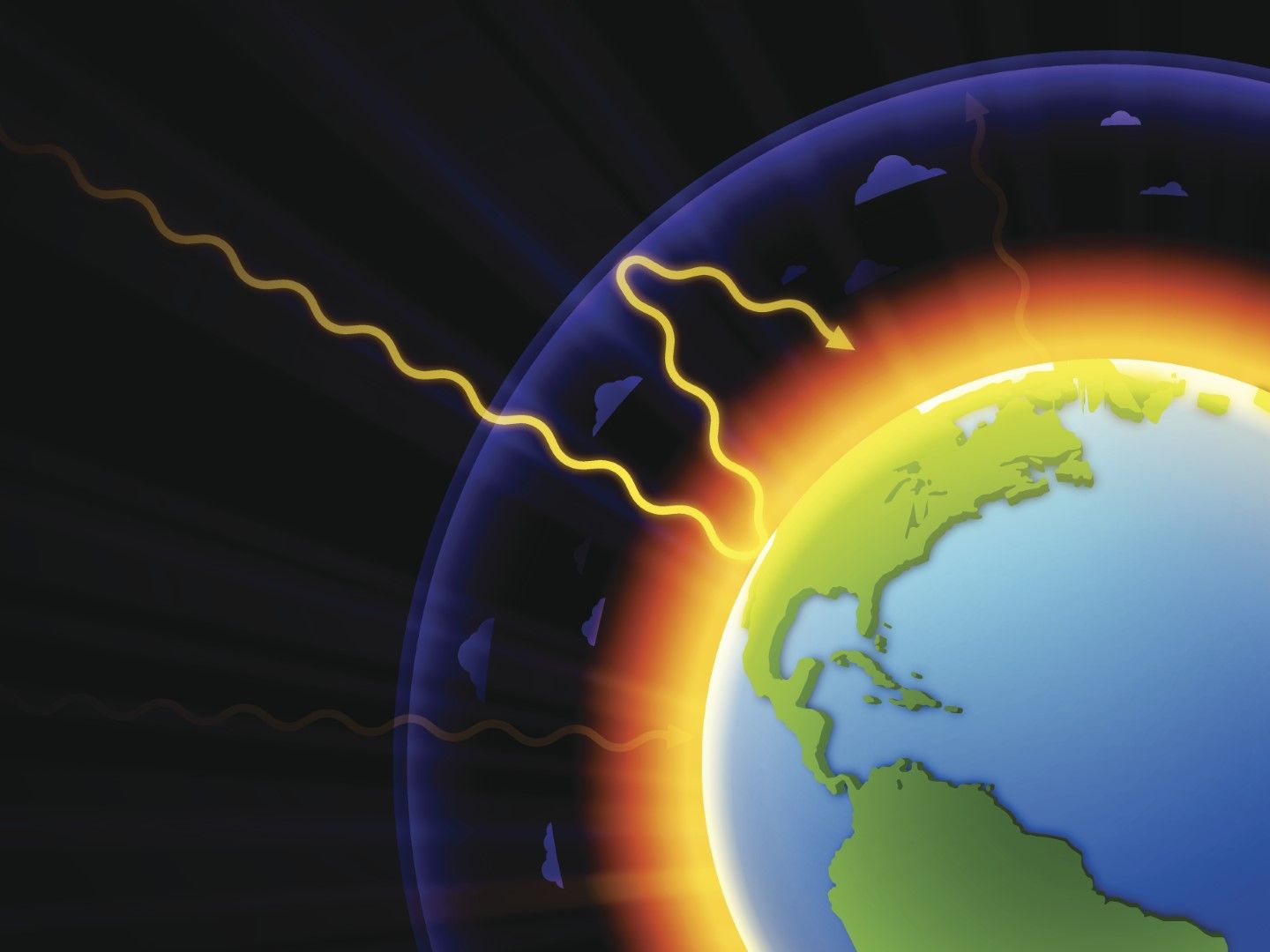 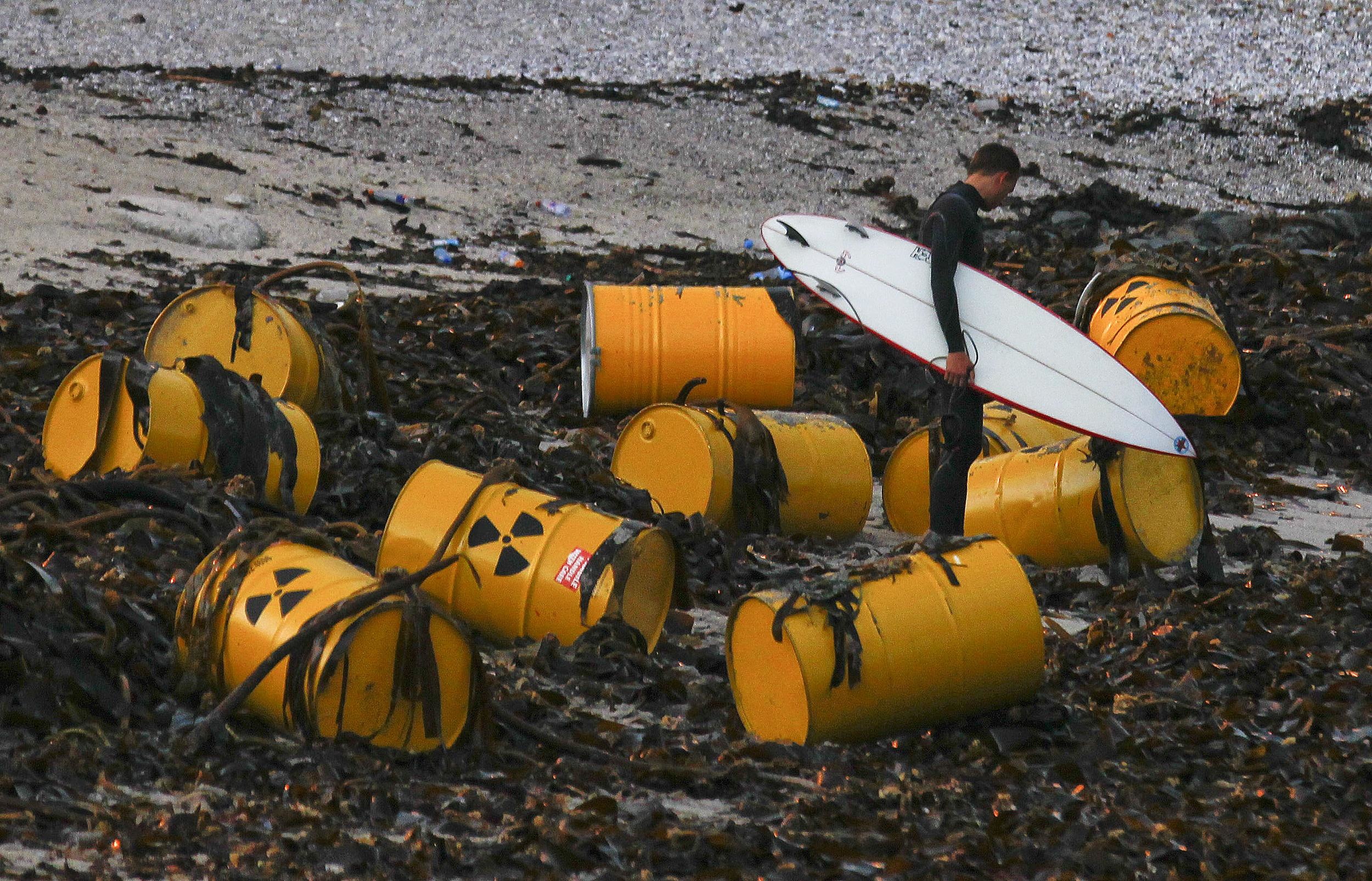 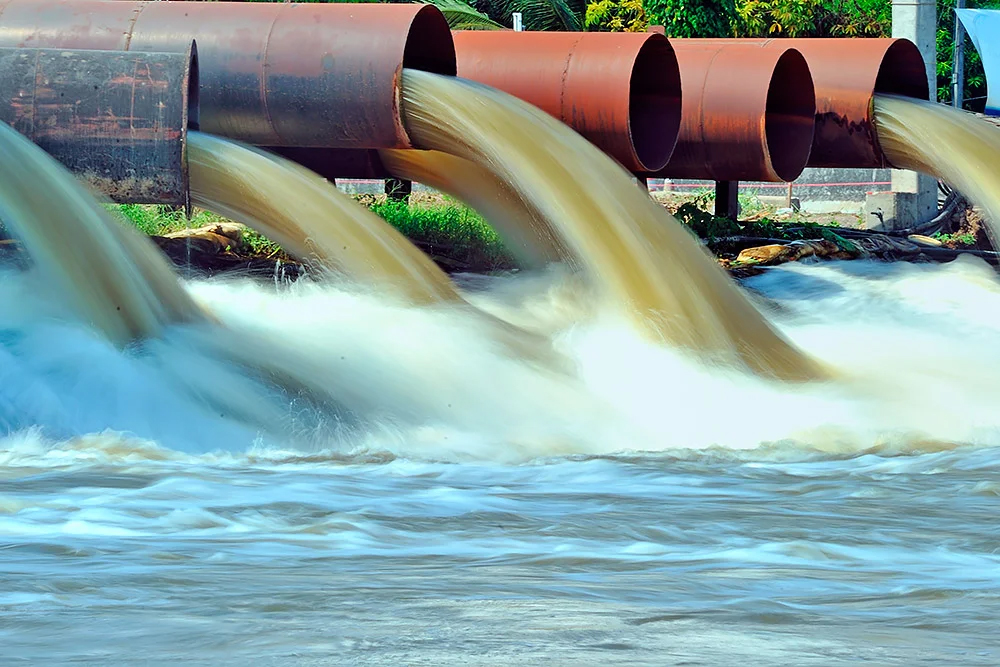 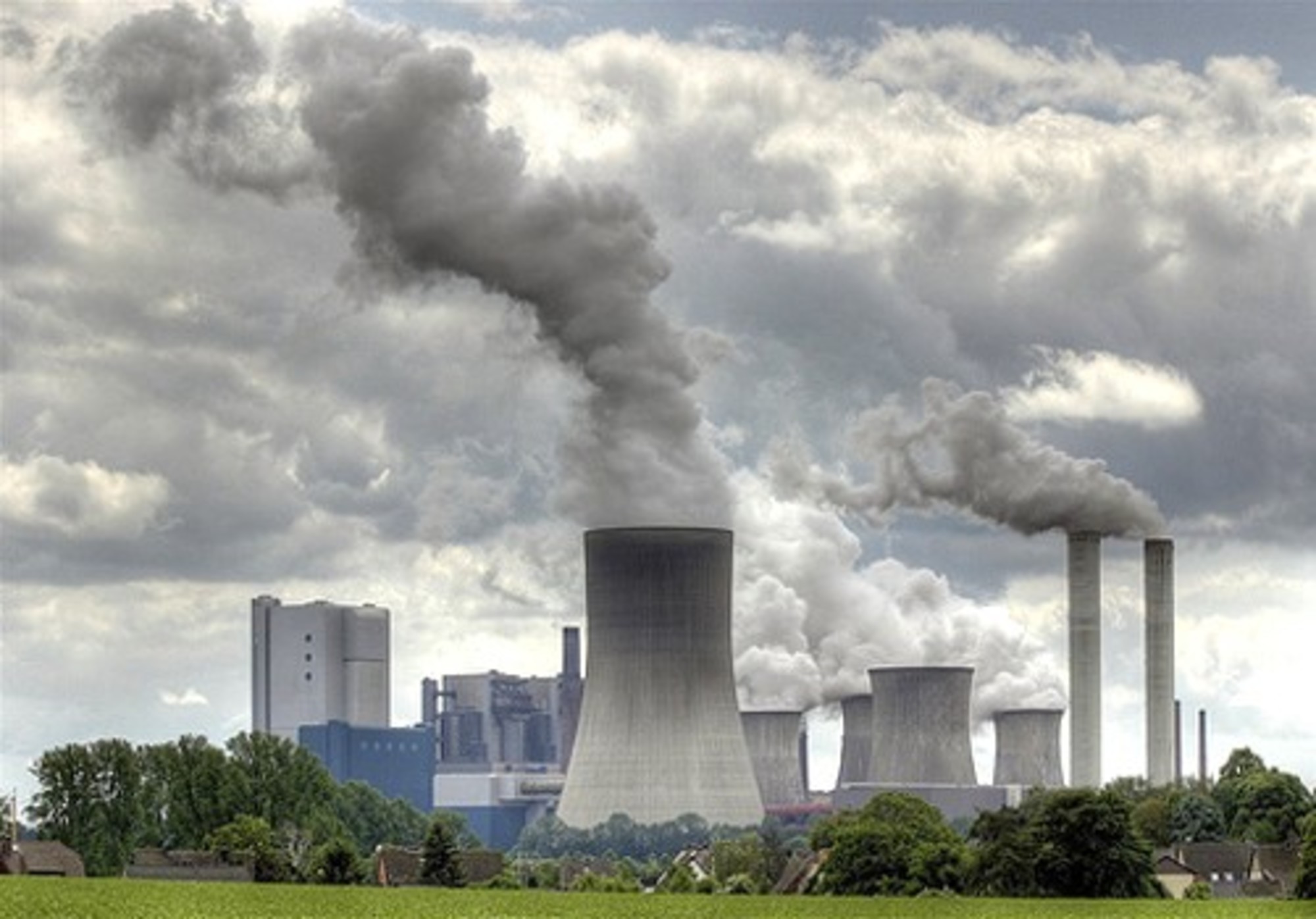 2
Еда и мусор на планете
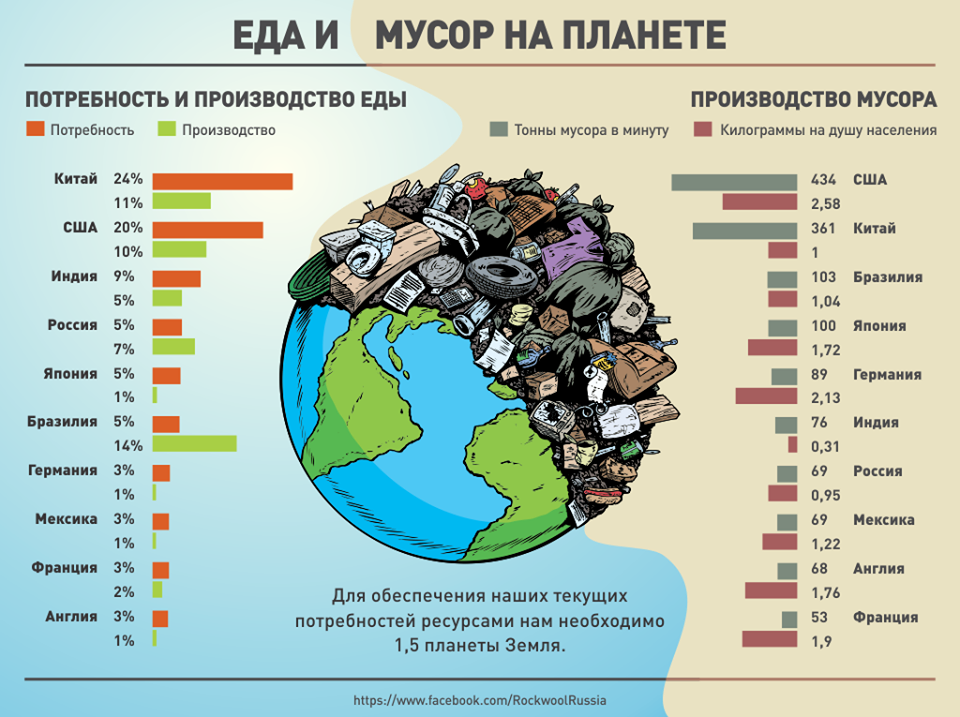 3
Динамика соотношения отраслей практически не меняется за последние 50 лет
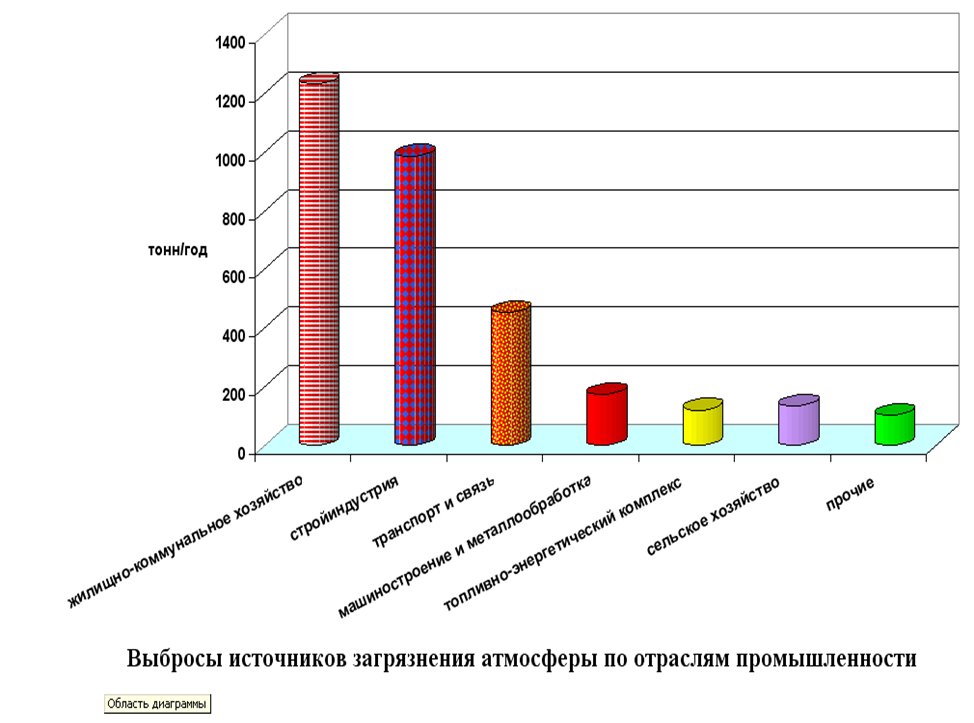 4
Группировки субъектов РФ по объему выбросов веществ, отходящих от стационарных источников загрязнения атмосферного воздуха
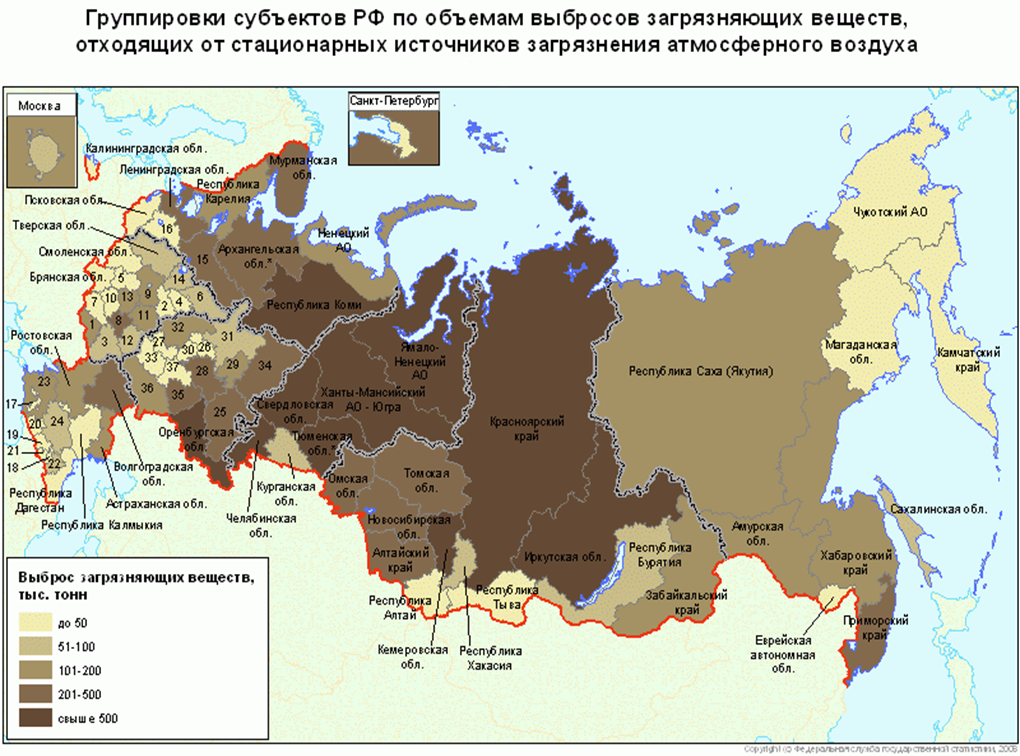 Выбросы загрязняющих веществ, тыс.тонн
До 50
51-100
101-200
201-500
Свыше 500
5
Загрязнение водных ресурсов
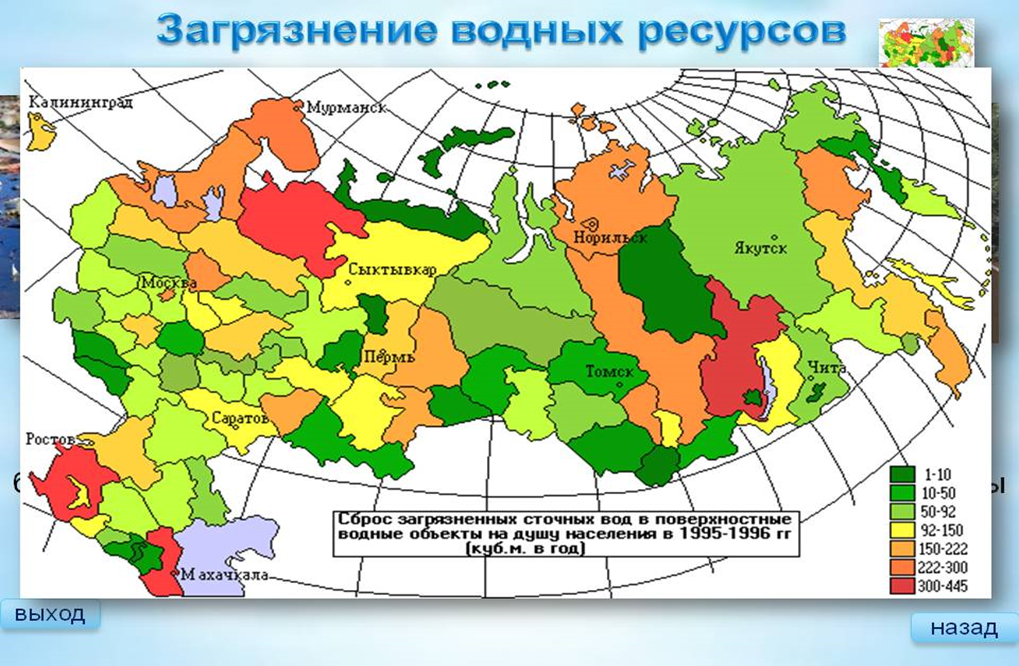 Сброс сточных вод на душу населения (м3 в год)
1-10
10-50
50-92
92-150
222-300
150-222
6
300-445
Территории с напряженной экологической обстановкой
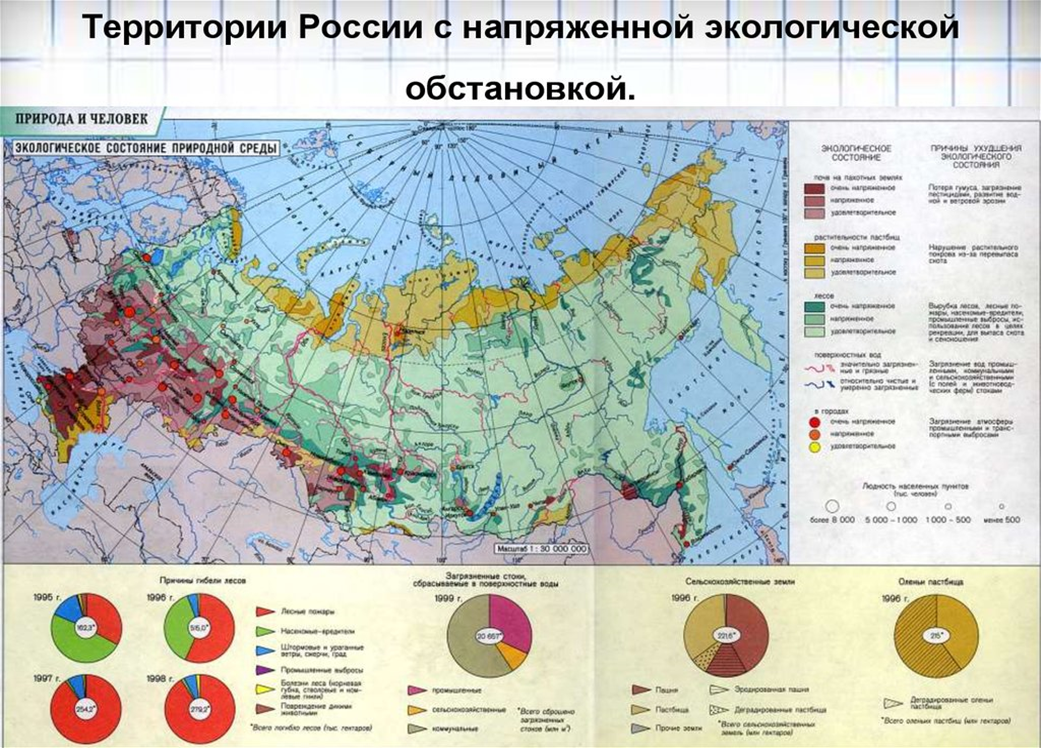 7
Районирование территории России по природным условиям для жизни населения
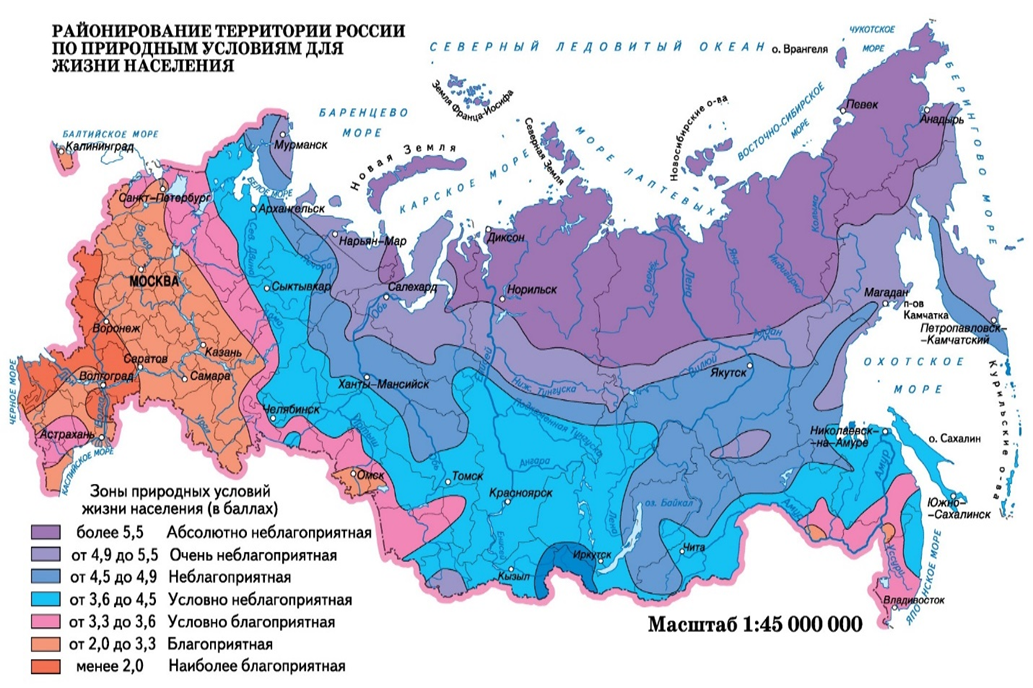 8
Методы и средства экологической защиты
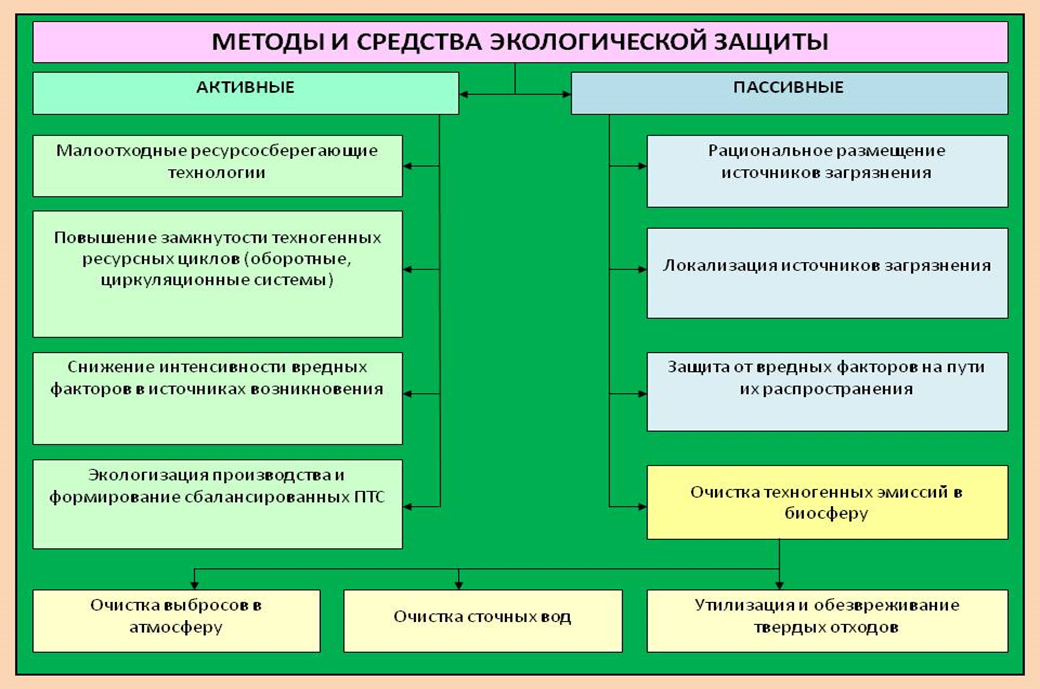 9
Наиболее острые экологические ситуации на территории России
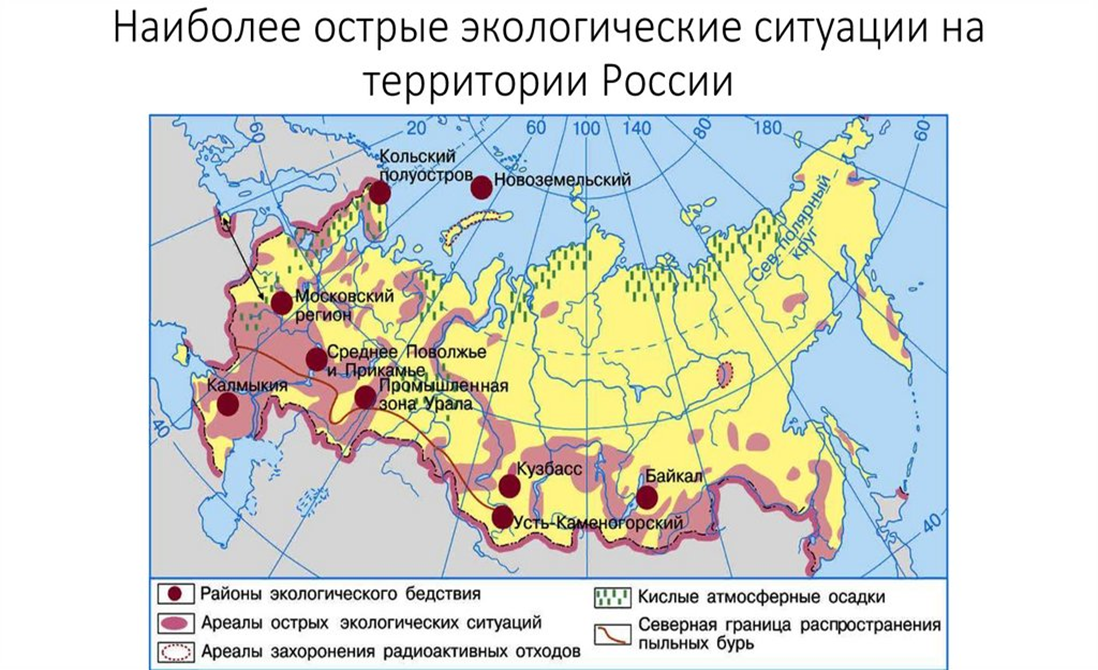 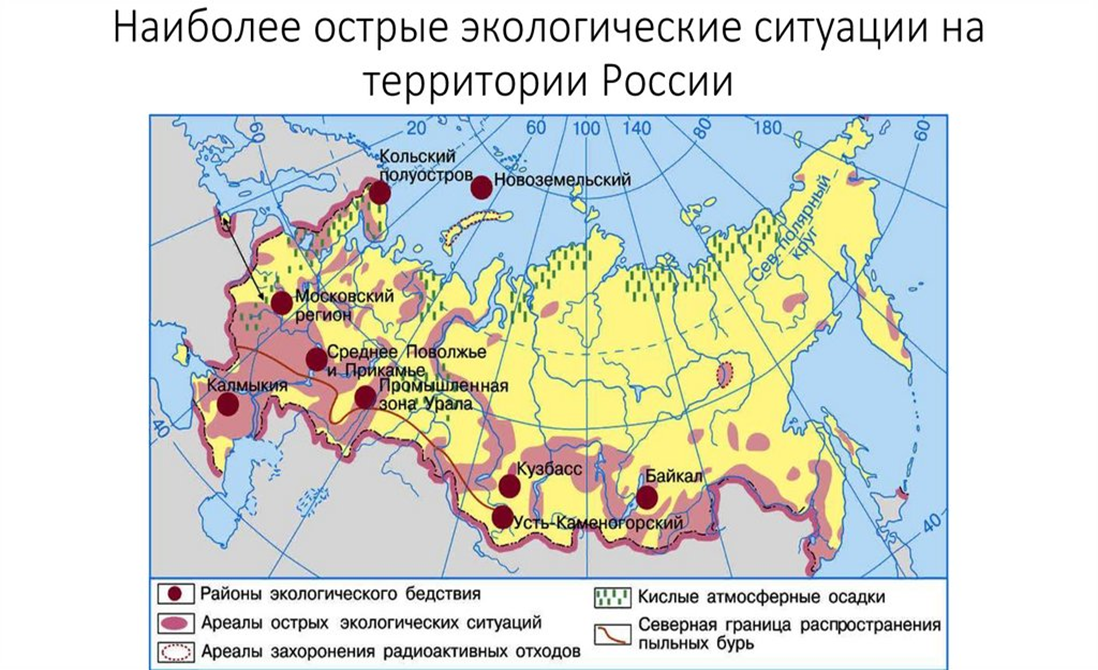 10
Карта бюджетной обеспеченности регионов России
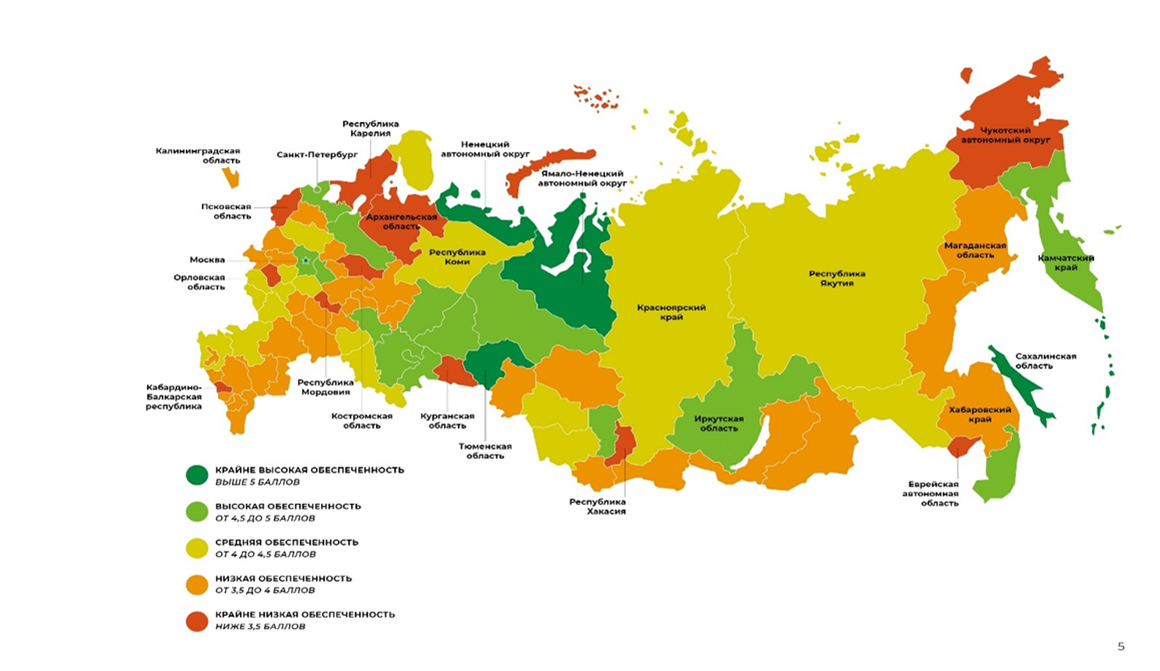 Обеспеченность
Крайне высокая
Высокая
Средняя
Низкая
Крайне низкая
11
Инвестиции в основной капитал для охраны окружающей среды % к 2007 г.
12
Объем выбросов от стационарных источников на единицу ВВП тонн/млн.рублей
13
Количество городов РФ с высоким очень высоким уровнем загрязнения атмосферного воздуха
14
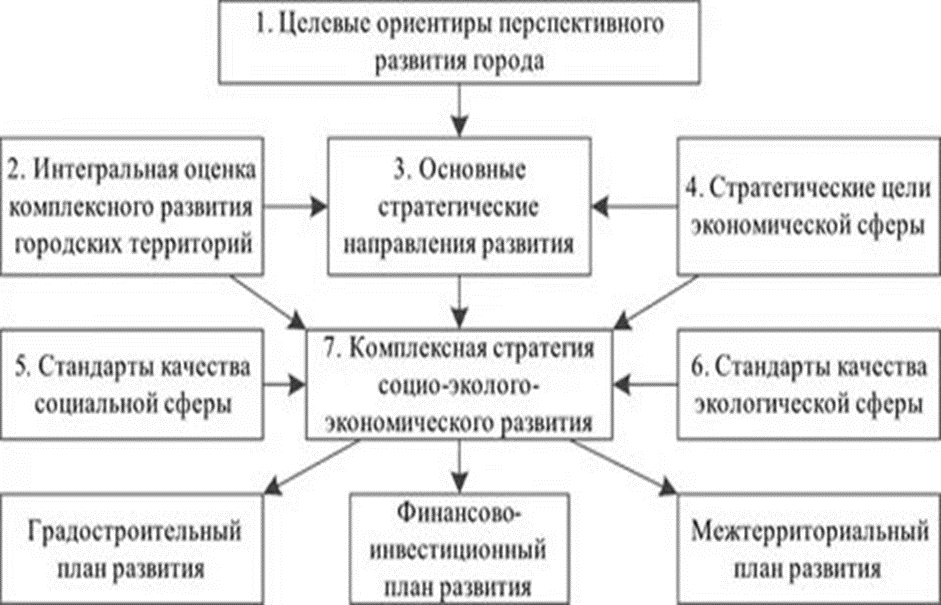 15
Объем образованных отходов всех классов опасности тонн/млн.рублей
16
Объем выбросов парниковых газов в РФ, в % к уровню 1990 г.
17
Прирост запасов топливно-энергетических полезных ископаемых в РФ
18
19
Экологизация экономики и экология человека
Ключевая цель – значительное улучшение  качества природной среды и экологических условий жизни человека, формирование сбалансированной экологически ориентированной модели развития экономики и экологически конкурентоспособных производств.
Основные направления
«Экология производства»
Поэтапное сокращение уровней воздействия на окружающую среду от всех антропогенных источников: 

-новая система нормирования ПДВ на окружающую среду и т.д.
«Экология человека» 
Создание экологически безопасной и комфортной среды проживания населения, мест его работы и отдыха, иной социальной активности:

-установление нормативов качества воды, воздуха, почвы и т.д., а также нормативов допустимой антропогенной нагрузки и т.д.
«Экология бизнеса» 
Создание эффективного экологического сектора экономики:

-госформирование правил экологического аудита, требований к разработке технологий и т.д.
«Экология природной среды» 
Сохранение и защита природной среды:

-новые методы территориального планирования, землепользования и застройки
-сохранение естественных экосистем и т.д.
Целевые показатели
Снижение удельных уровней воздействия на окружающую среду в 3-7 раз в зависимости от отрасли
Сокращение:
--в 5 раз числа городов с высоки и очень высоким уровнем загрязнения
-в 4 раза кол-ва жителей, проживающих в неудовлет.условиях
-рост рынка экодевелопмента, товаров и услуг в 5 раз
-расширение занятости до 300 тыс. раб. мест
-Сокращение региональных различия в сети особо охраняемых территорий
-повышение биопродуктивности
-восстановление видового разнообразия
20
Структура алгоритмики государственного управления в русле концепции устойчивого развития
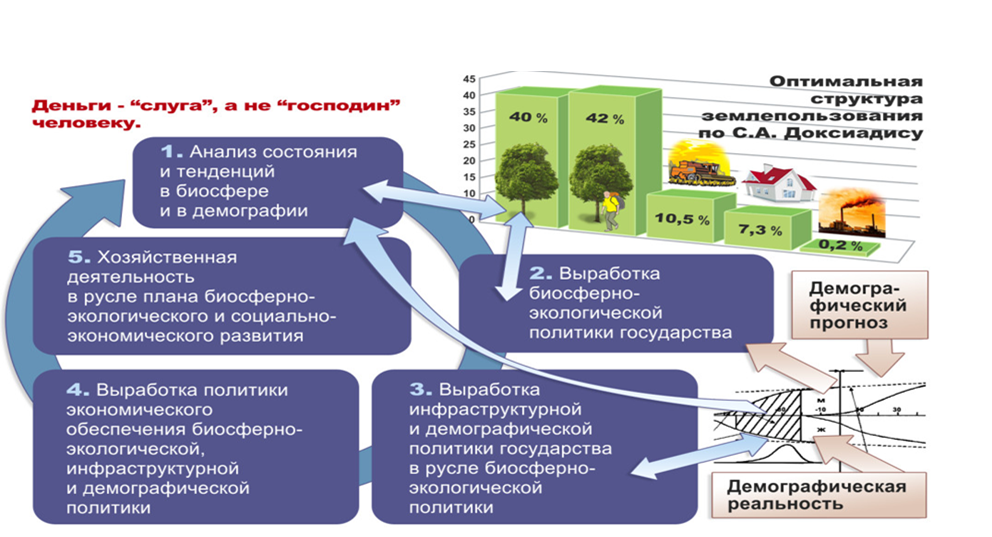 21
Пути совместимой жизнедеятельности человечества с природой
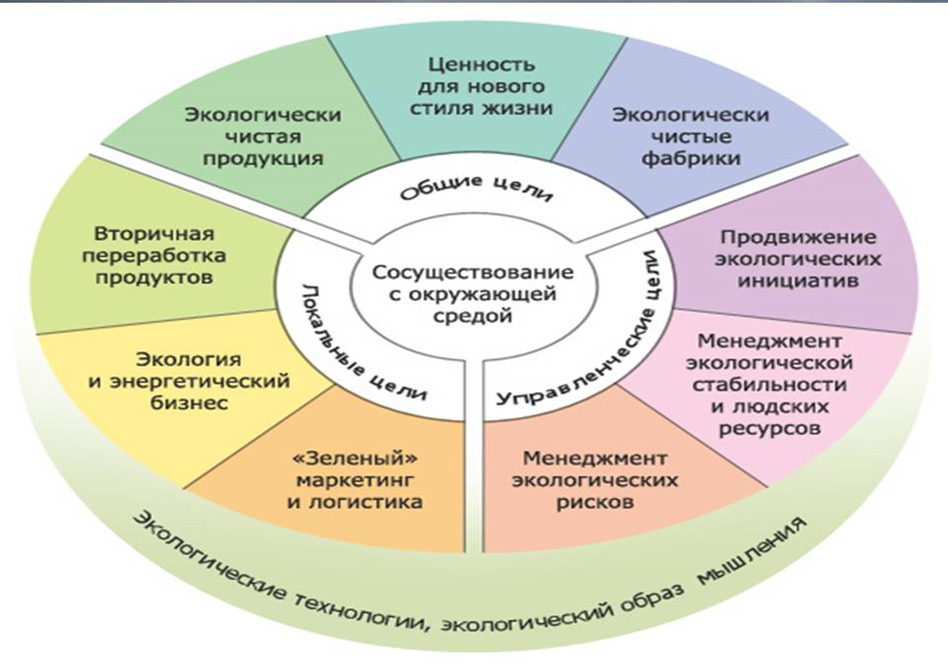 22
Благодарю Вас за внимание
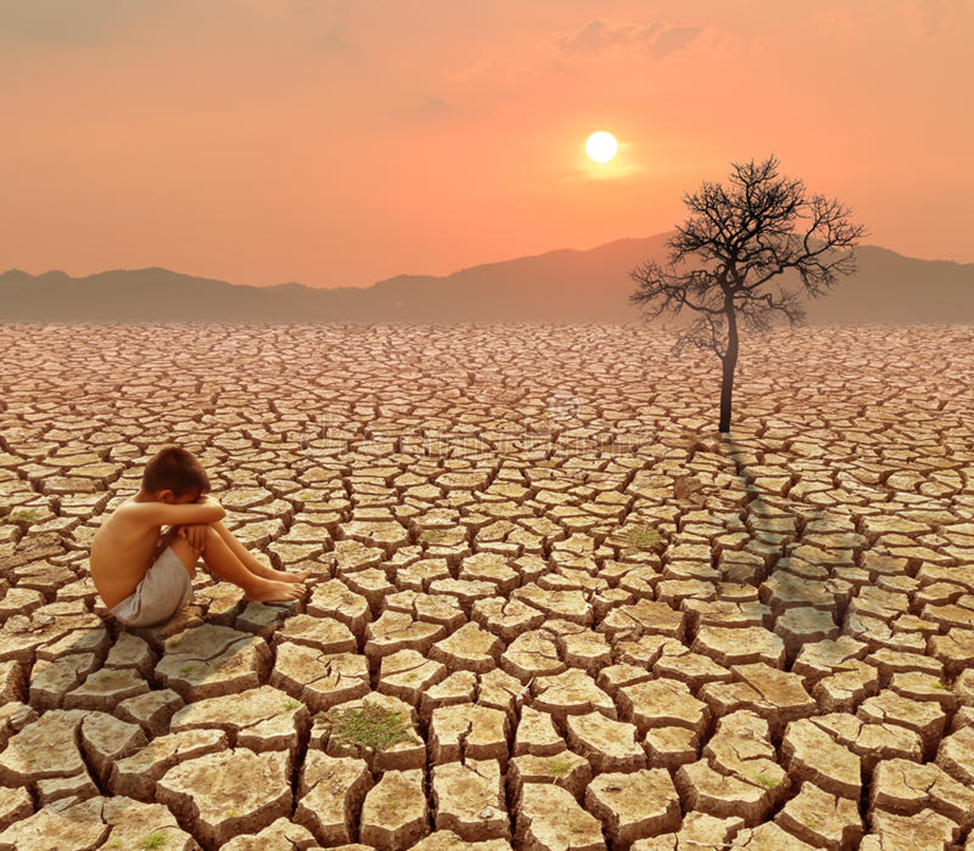 23